Dimensionality reduction
Outline
From distances to points : 
MultiDimensional Scaling (MDS)
FastMap
Dimensionality Reductions or data projections

Random projections

Principal Component Analysis (PCA)
Multi-Dimensional Scaling (MDS)
So far we assumed that we know both data points X and distance matrix D between these points

What if the original points X are not known but only distance matrix D is known?

Can we reconstruct X or some approximation of X?
Problem
Given distance matrix D between n points

Find a k-dimensional representation of every xi point i

So that d(xi,xj) is as close as possible to D(i,j)
Why do we want to do that?
How can we do that? (Algorithm)
High-level view of the MDS algorithm
Randomly initialize the positions of n points in a k-dimensional space
Compute pairwise distances D’ for this placement 
Compare D’ to D
Move points to better adjust their pairwise distances (make D’ closer to D)
Repeat until D’ is close to D
The MDS algorithm
Input: nxn distance matrix D
Random n points in the k-dimensional space (x1,…,xn)
stop = false
while not stop
totalerror = 0.0
For every i,j compute 
D’(i,j)=d(xi,xj)
error = (D(i,j)-D’(i,j))/D(i,j)
totalerror +=error
For every dimension m:  xim = (xim-xjm)/D’(i,j)*error
If totalerror small enough, stop = true
Questions about MDS
Running time of the MDS algorithm
O(n2I), where I is the number of iterations of the algorithm

MDS does not guarantee that metric property is maintained in d’

Faster? Guarantee of metric property?
Problem (revisited)
Given distance matrix D between n points

Find a k-dimensional representation of every xi point i

So that: 
d(xi,xj) is as close as possible to D(i,j)
d(xi,xj) is a metric 
Algorithm works in time linear in n
FastMap
Select two pivot points xa and xb that are far apart.

Compute a pseudo-projection of the remaining points along the “line” xaxb 

“Project” the points to a subspace orthogonal to “line” xaxb and recurse.
Selecting the Pivot Points
The pivot points should lie along the principal axes, and hence should be far apart.
Select any point x0
Let x1 be the furthest from x0
Let x2 be the furthest from x1
Return (x1, x2)
x2
x0
x1
Pseudo-Projections
xb
Given pivots (xa , xb ), for any third point y, we use the law of cosines to determine the relation of y  along xaxb 

The pseudo-projection for y  is


This is first coordinate.
db,y
da,b
y
cy
da,y
xa
“Project to orthogonal plane”
xb
cz-cy
Given distances along xaxb compute distances within the “orthogonal hyperplane”


Recurse using d ’(.,.),  until k features chosen.
dy,z
z
y
xa
y’
z’
d’y’,z’
The FastMap algorithm
D: distance function, Y: nxk data points
f=0 //global variable
FastMap(k,D)
If k<=0 return
(xa,xb) chooseDistantObjects(D)
If(D(xa,xb)==0), set Y[i,f]=0 for every i and return
Y[i,f] = [D(a,i)2+D(a,b)2-D(b,i)2]/(2D(a,b))
 D’(i,j) // new distance function on the projection
f++
FastMap(k-1,D’)
FastMap algorithm
Running time
Linear number of distance computations
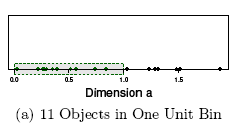 The Curse of Dimensionality
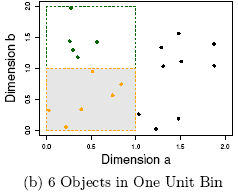 Data in only one dimension is relatively packed
Adding a dimension “stretches” the  points across that dimension, making them further apart
Adding more dimensions will make the points further apart—high dimensional data is extremely sparse
Distance measure becomes meaningless
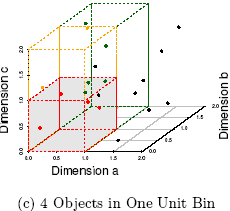 (graphs from Parsons et al. KDD Explorations 2004)
The curse of dimensionality
The efficiency of many algorithms depends on the number of dimensions d

Distance/similarity computations are at least linear to the number of dimensions

Index structures fail as the dimensionality of the data increases
Goals
Reduce dimensionality of the data

Maintain the meaningfulness of the data
Dimensionality reduction
Dataset X consisting of n points in a d-dimensional space
Data point xiєRd (d-dimensional real vector): 
	xi = [xi1, xi2,…, xid]
Dimensionality reduction methods:
Feature selection: choose a subset of the features
Feature extraction: create new features by combining new ones
Dimensionality reduction
Dimensionality reduction methods:
Feature selection: choose a subset of the features
Feature extraction: create new features by combining new ones
Both methods map vector xiєRd, to vector yi є Rk, (k<<d)

F : RdRk
Linear dimensionality reduction
Function F is a linear projection
yi = A xi

Y = A X

Goal: Y is as close to X as possible
Closeness: Pairwise distances
Johnson-Lindenstrauss lemma: Given ε>0, and an integer n, let k be a positive integer such that k≥k0=O(ε-2 logn). For every set X of n points in Rd there exists F: RdRk such that for all xi, xj єX

	(1-ε)||xi - xj||2≤ ||F(xi )- F(xj)||2≤ (1+ε)||xi - xj||2

What is the intuitive interpretation of this statement?
JL Lemma: Intuition
Vectors xiєRd, are projected onto a k-dimensional space (k<<d): yi = R xi
If ||xi||=1 for all i, then, 
	||xi-xj||2 is approximated by (d/k)||xi-xj||2 
Intuition: 
The expected squared norm of a projection of a unit vector onto a random subspace through the origin is k/d
The probability that it deviates from expectation is very small
JL Lemma: More intuition
x=(x1,…,xd), d independent Gaussian N(0,1) random variables; y = 1/|x|(x1,…,xd)
z : projection of y into first k coordinates
L = |z|2, μ = E[L] = k/d
Pr(L ≥ (1+ε)μ)≤1/n2 and Pr(L ≤ (1-ε)μ)≤1/n2
f(y) = sqrt(d/k)z
What is the probability that for pair (y,y’): |f(y)-f(y’)|2/(|y-y’|) does not lie in range [(1-ε),(1+ ε)]?
What is the probability that some pair suffers?
Finding random projections
Vectors xiєRd, are projected onto a k-dimensional space (k<<d)
Random projections can be represented by linear transformation matrix R
yi = R xi

What is the matrix R?
Finding random projections
Vectors xiєRd, are projected onto a k-dimensional space (k<<d)
Random projections can be represented by linear transformation matrix R
yi = R xi

What is the matrix R?
Finding matrix R
Elements R(i,j) can be Gaussian distributed 
Achlioptas* has shown that the Gaussian distribution can be replaced by



All zero mean, unit variance distributions for R(i,j) would give a mapping that satisfies the JL lemma

Why is Achlioptas result useful?